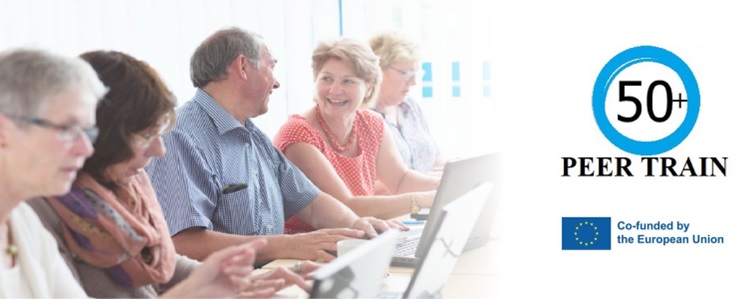 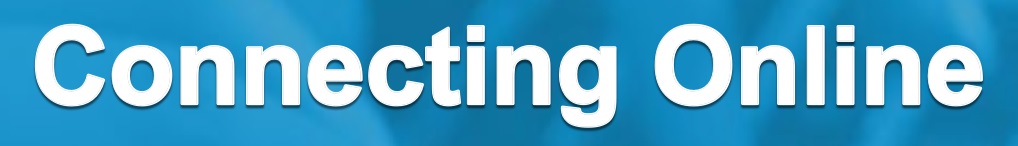 February 17 - 19, 2023
Lifelong Learning for Elderly – PEER-TRAIN Case Studydr anna grabowska
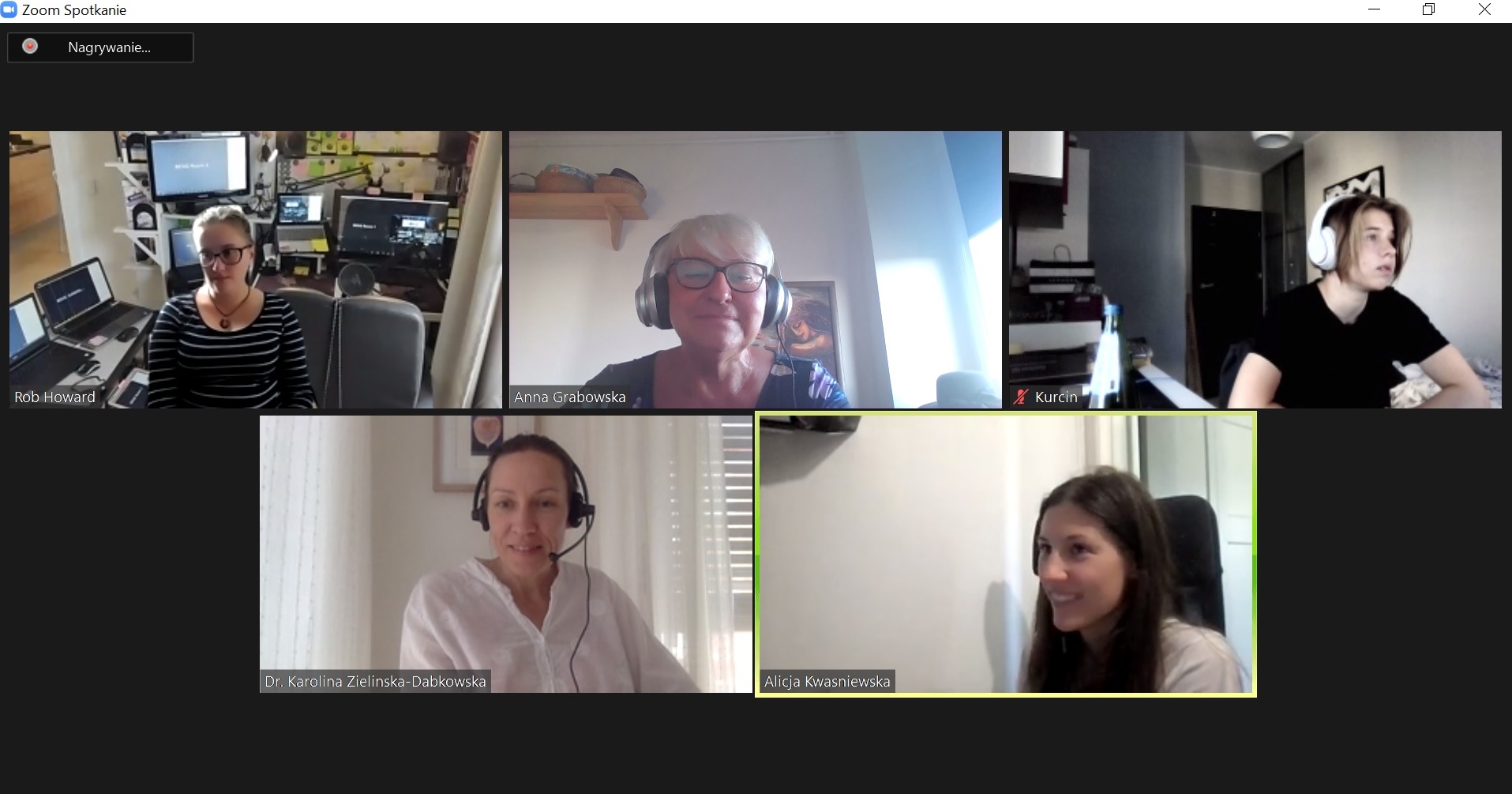 https://peer-train.org/
https://festiwalswiatla.hs3.pl/
https://jatobym.moodle.pl/
https://dehure.moodlecloud.com/
https://zpasjami.net/
https://clickmeeting.com/pl
Light-on-AI
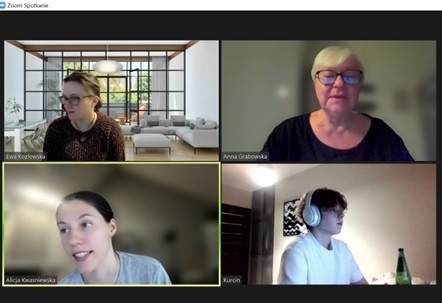 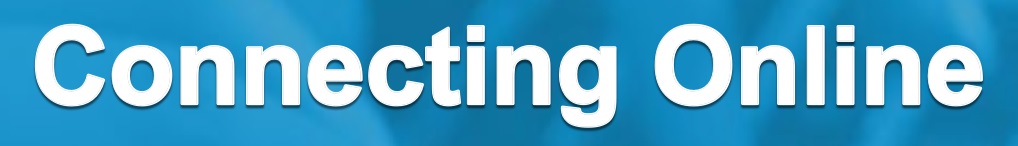 https://peer-train.org/
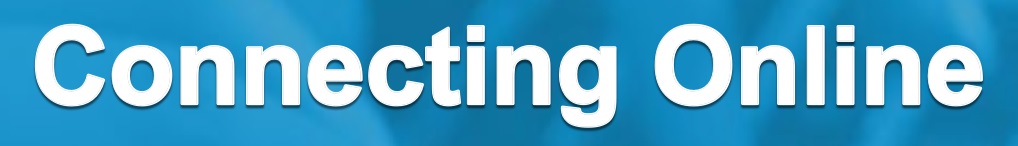 https://jatobym.moodle.pl/
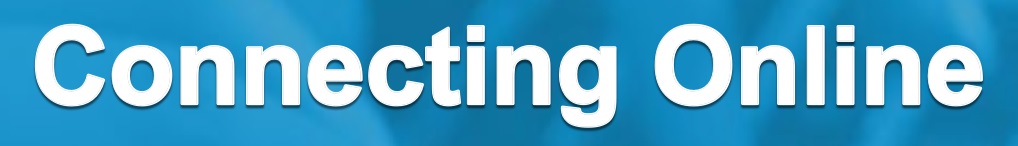 https://dehure.moodlecloud.com/
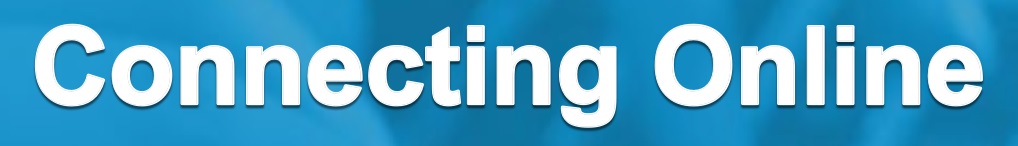 https://zpasjami.net/
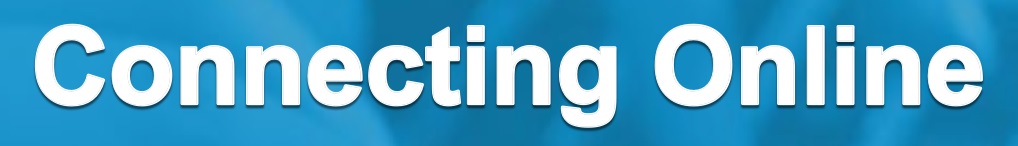 https://zpasjami.net/
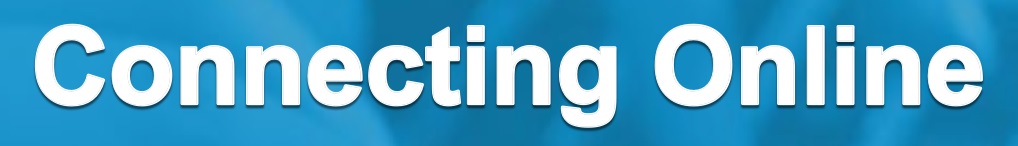 https://clickmeeting.com/free-signup
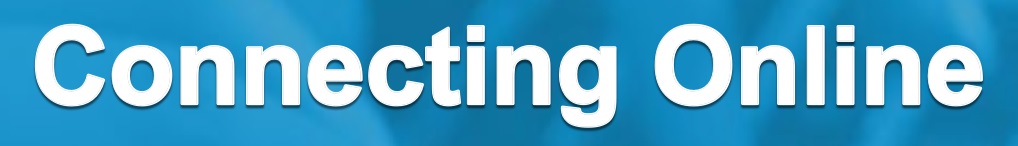 https://youtube.com/playlist?list=PLeOe3daa0qUxPcl2YaC04pF9ZIjr1IleE
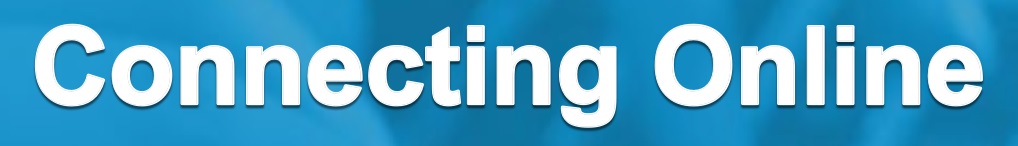 Thank you for your attention
anka.grabowska@gmail.com